Kısa yolları deneme
Tarayıcı ayarları1. google chrome2. fırefox3. exploler4. opera
1. Google chrome
Google chrome için
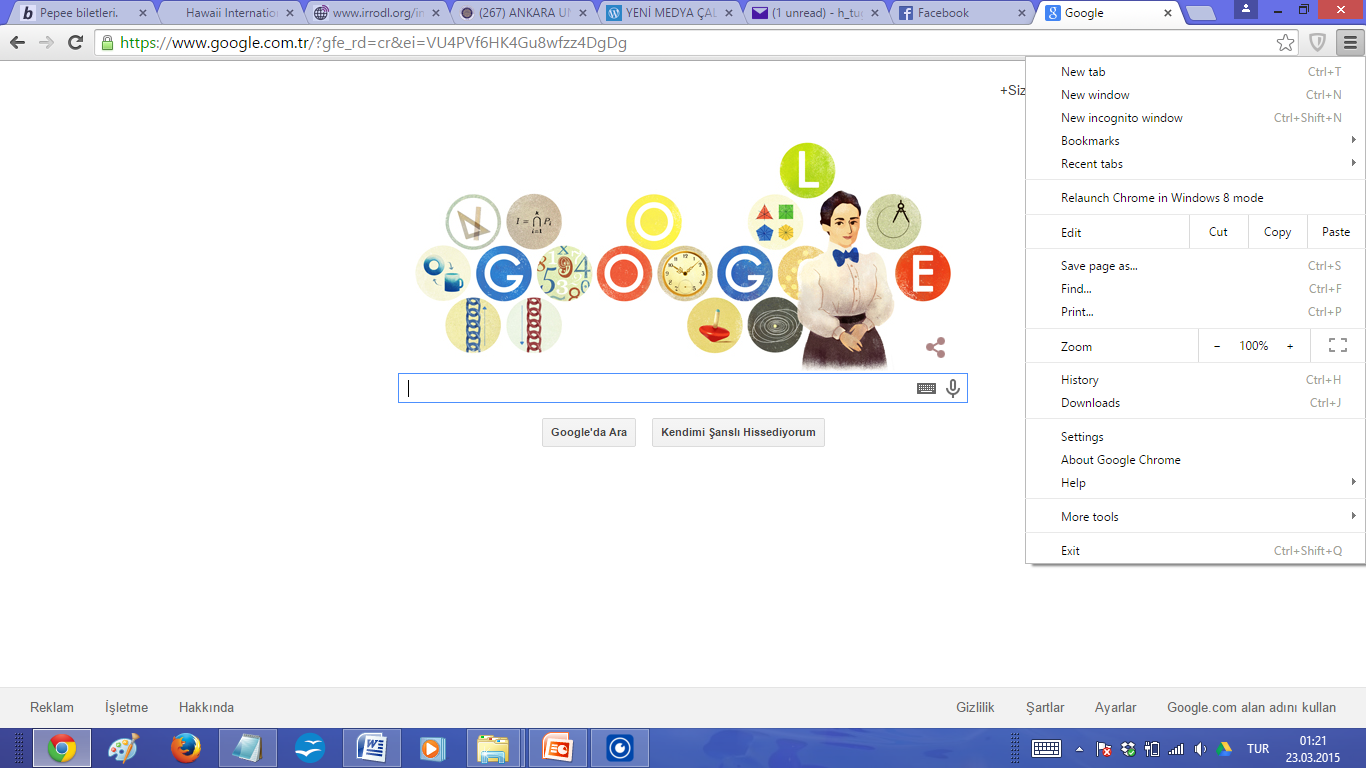 Google chrome için- geçmişi silme
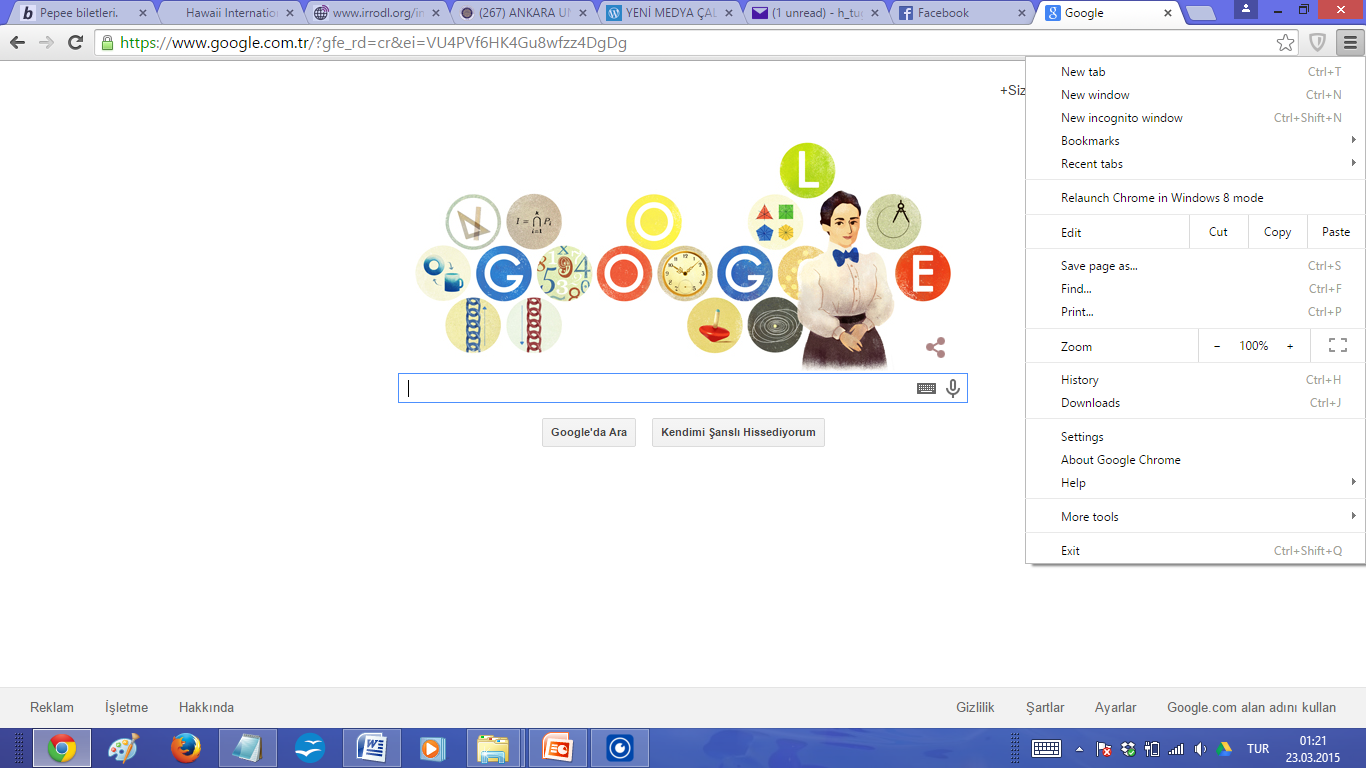 Google chrome için- geçmişi silme
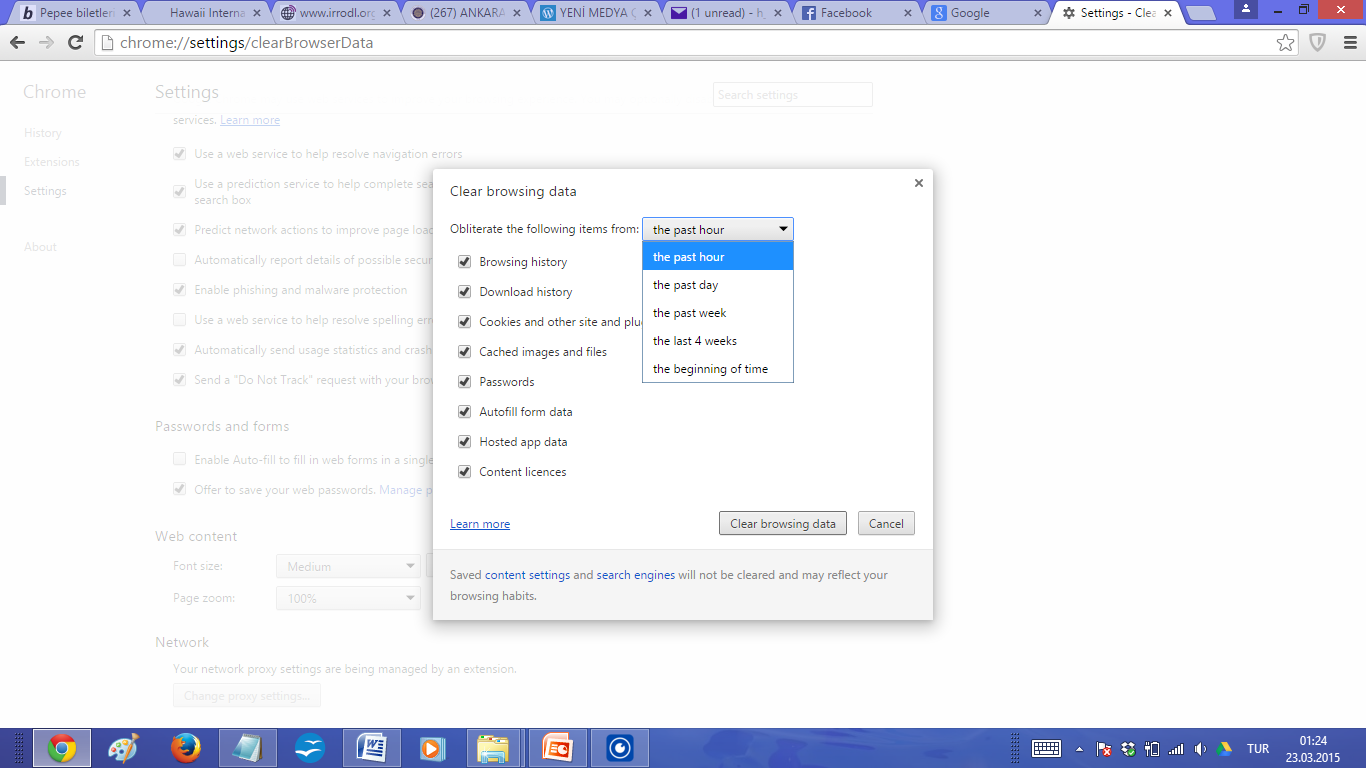 Google chrome için- indirilenler
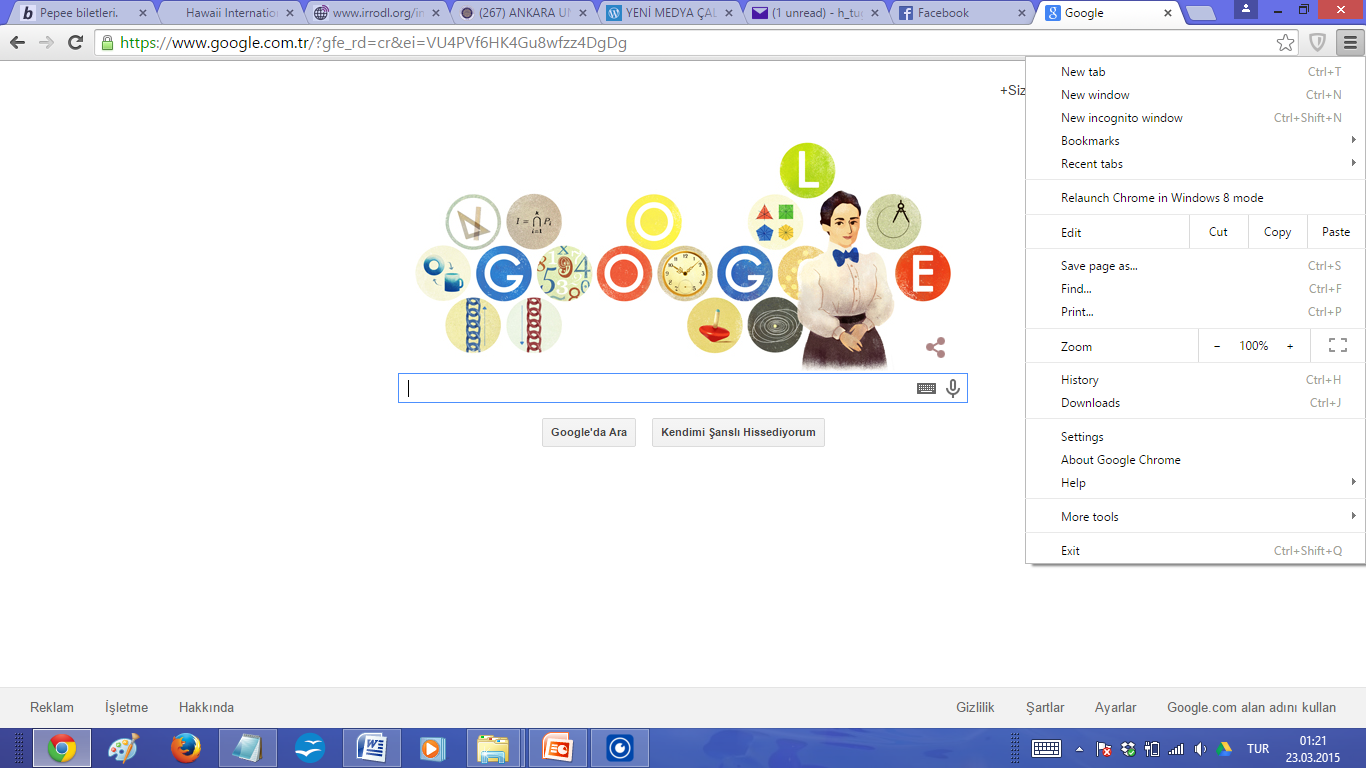 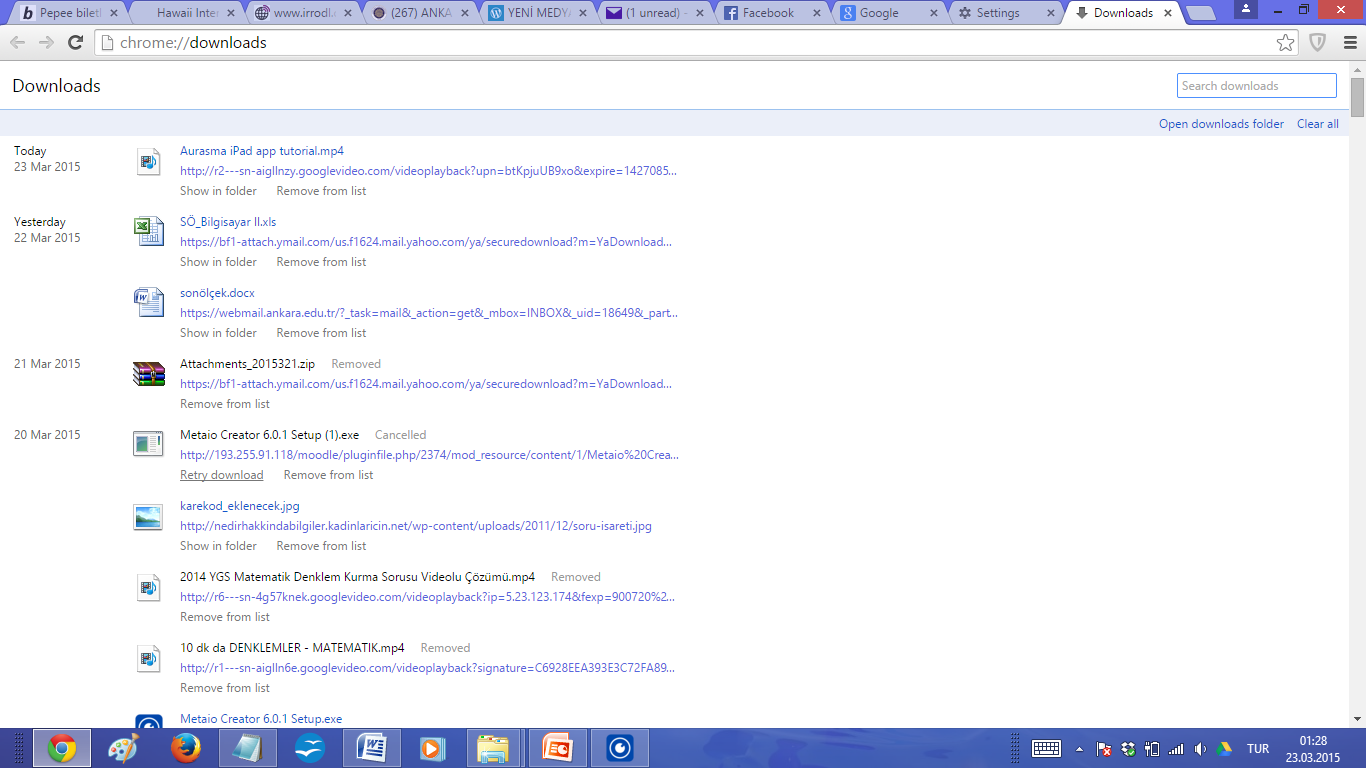 Google chrome için- indirilenler klasorunu degiştirmek için
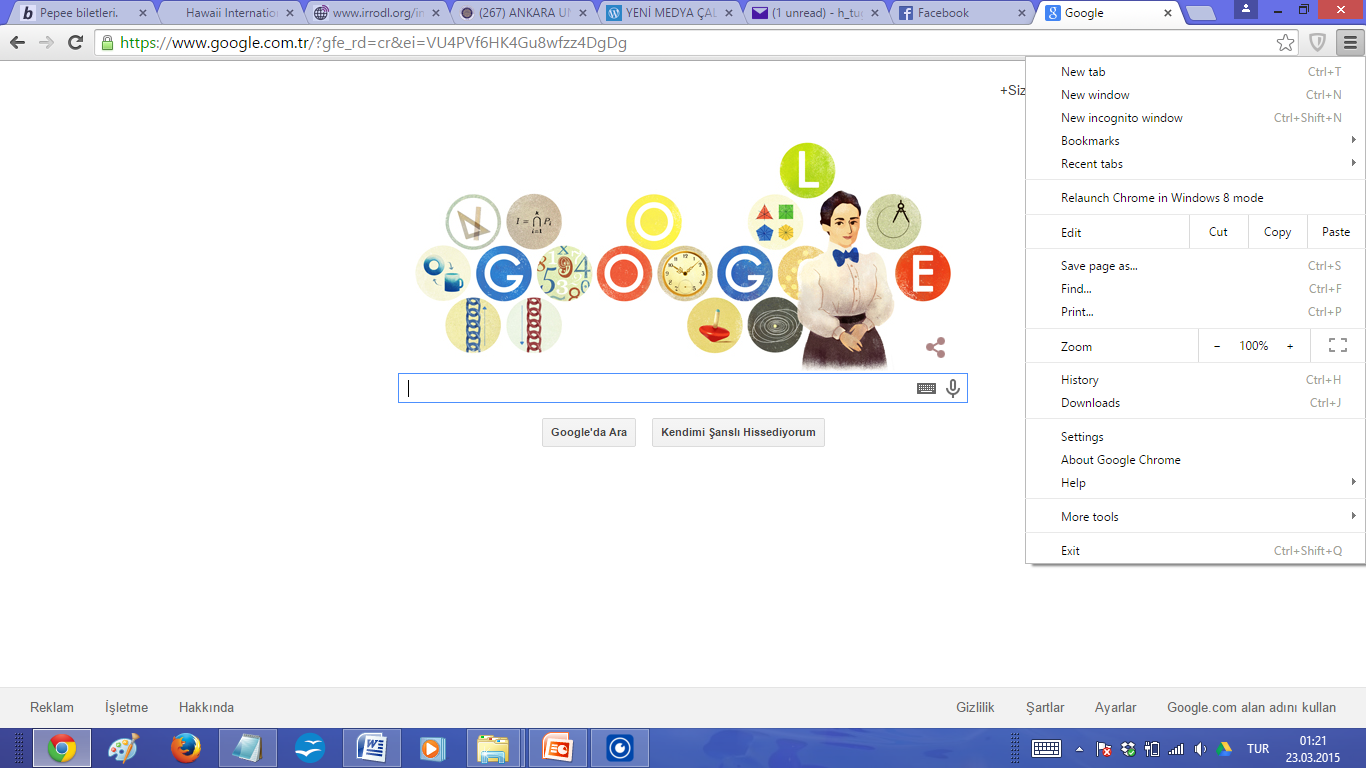 Ayarlar
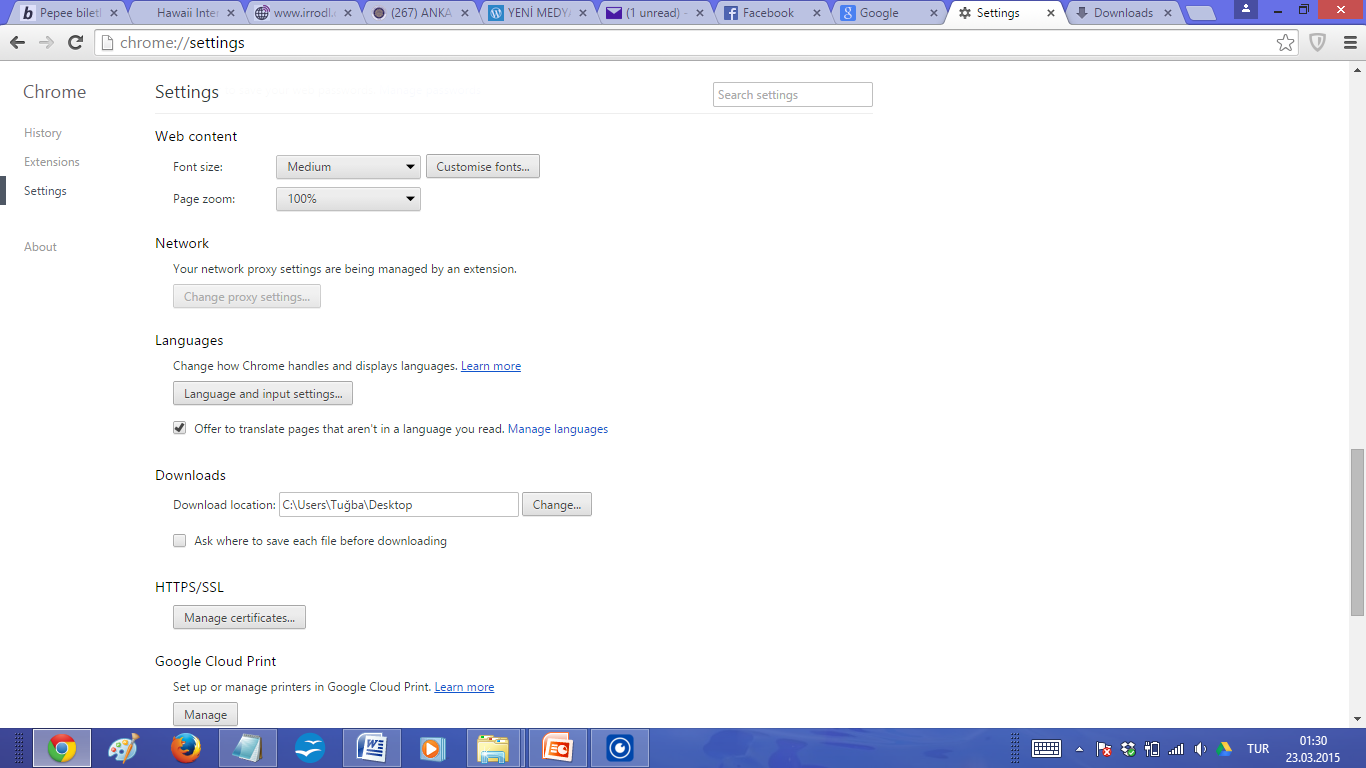 1. fırefox
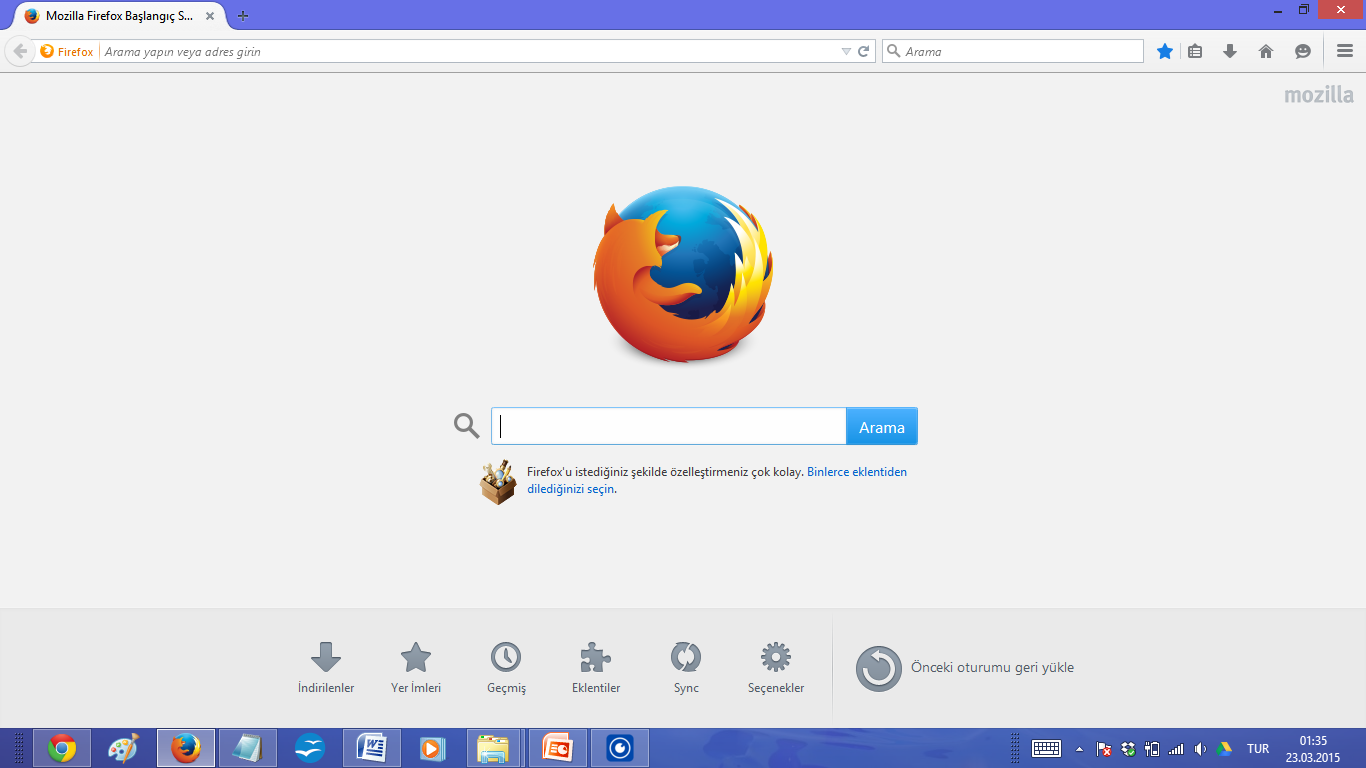 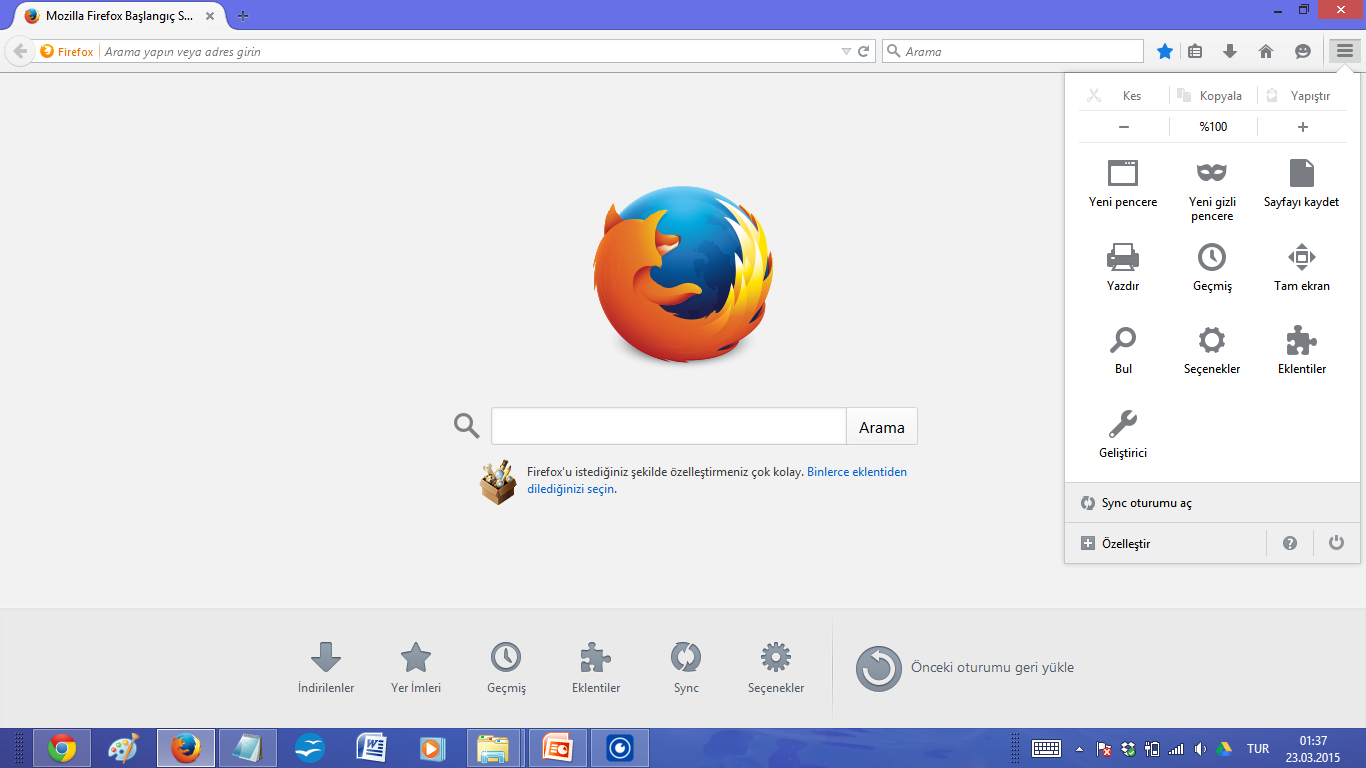 Fırefox- geçmişi silme
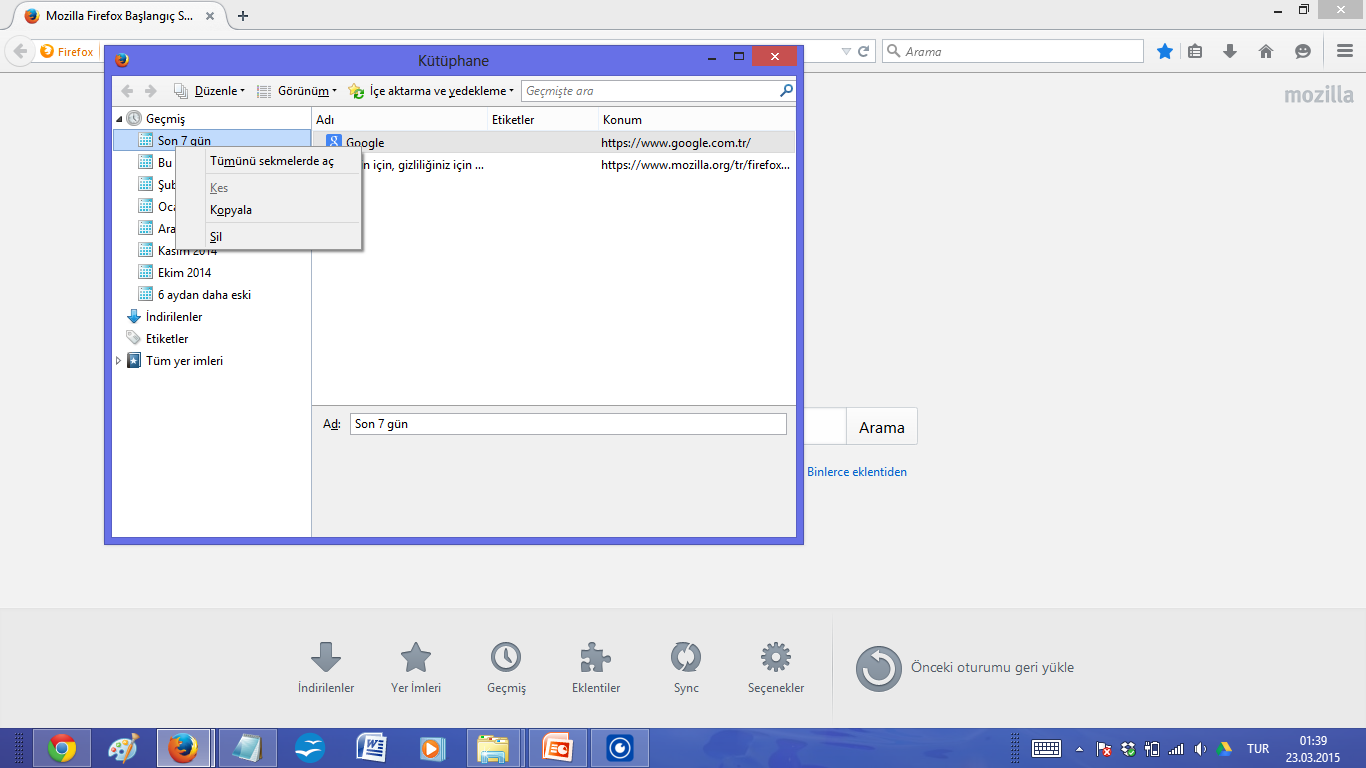 Sağ tuşa basın
“sil” seçeneğini seçin
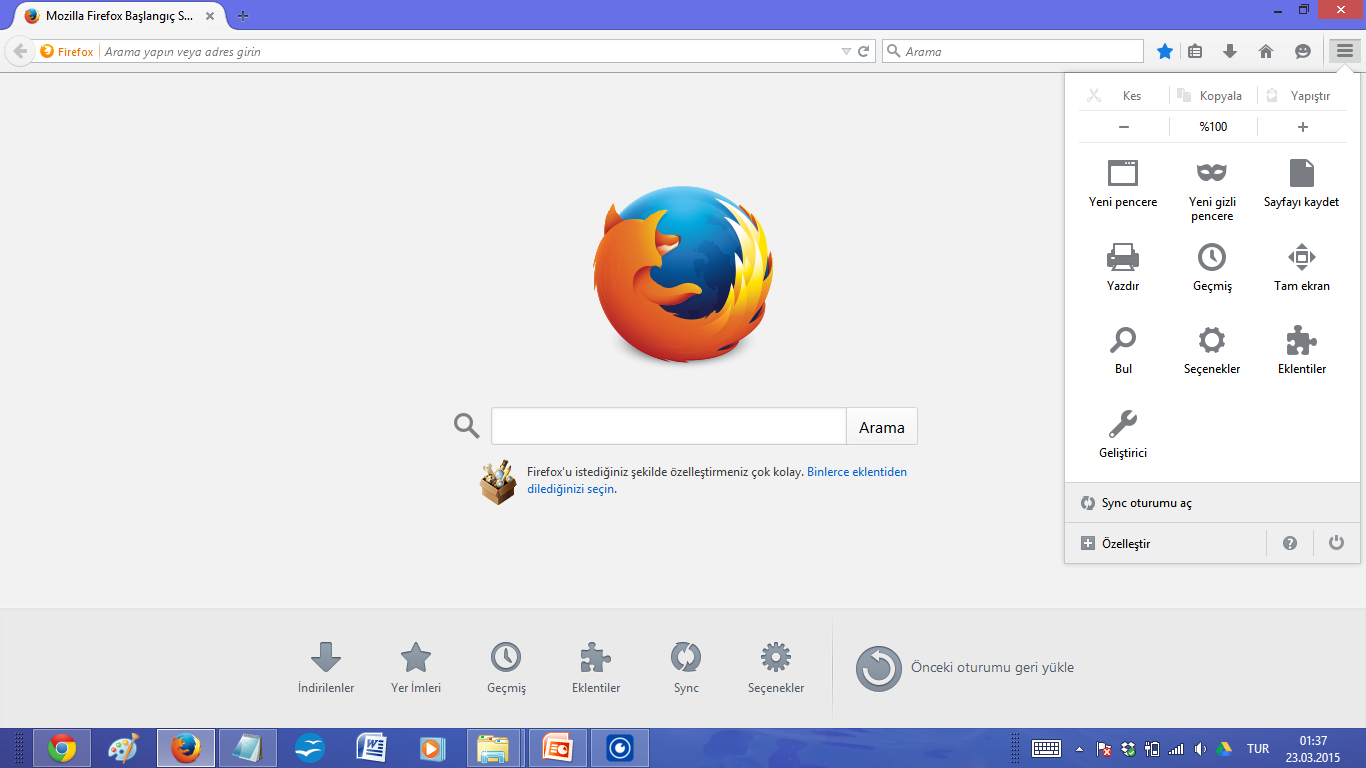 Fırefox-İndirilenler klasörünü değiştirme
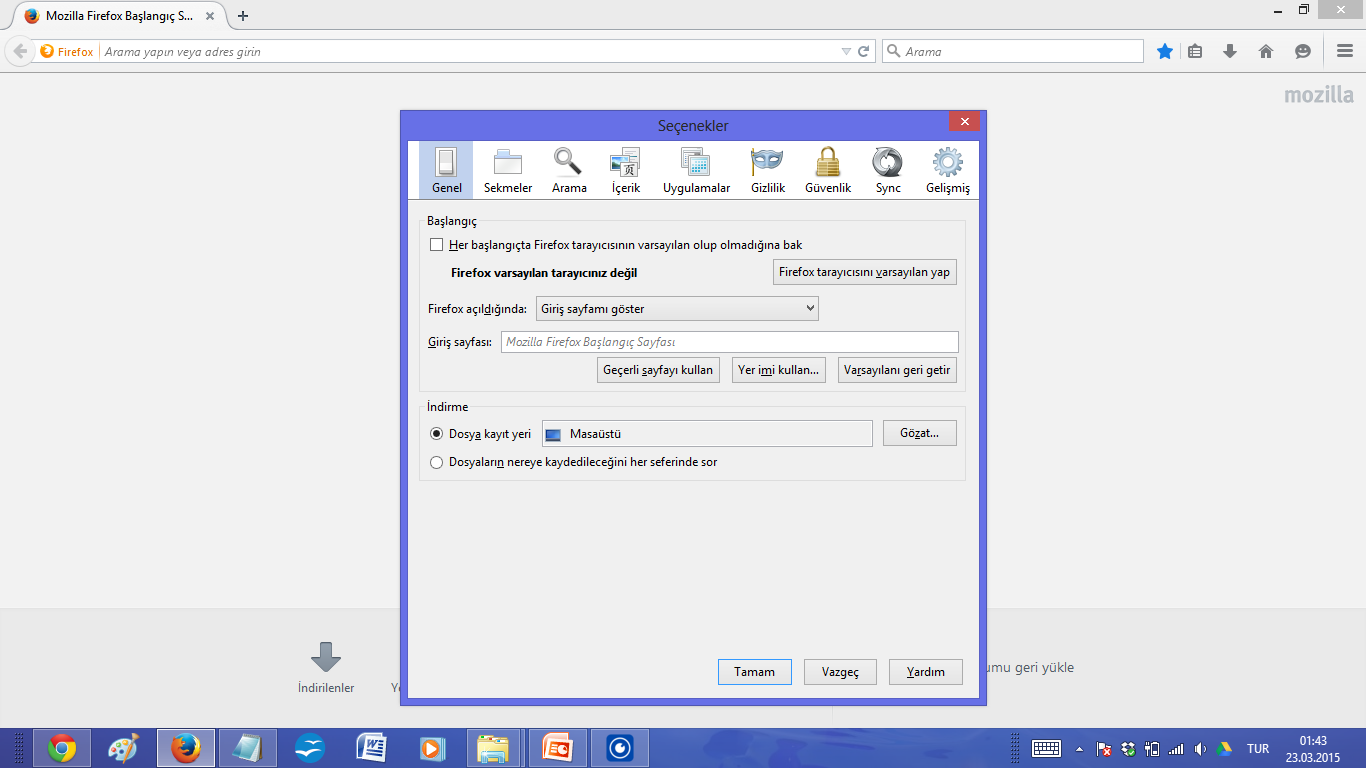 32 bit-64 bıt ayrımı
32 bıt-64 bıt ayrımı
Masaüstünde, Bilgisayarım, sağ tuş, özellikler
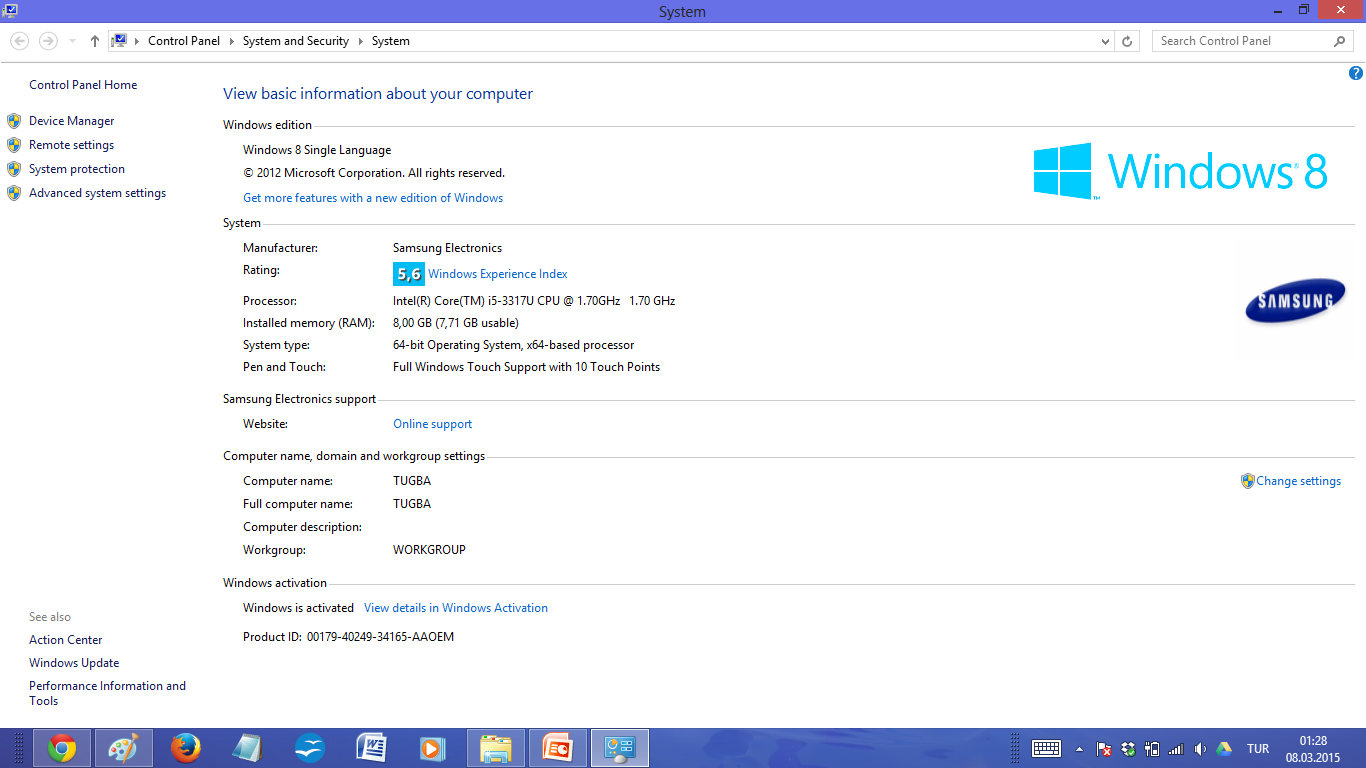 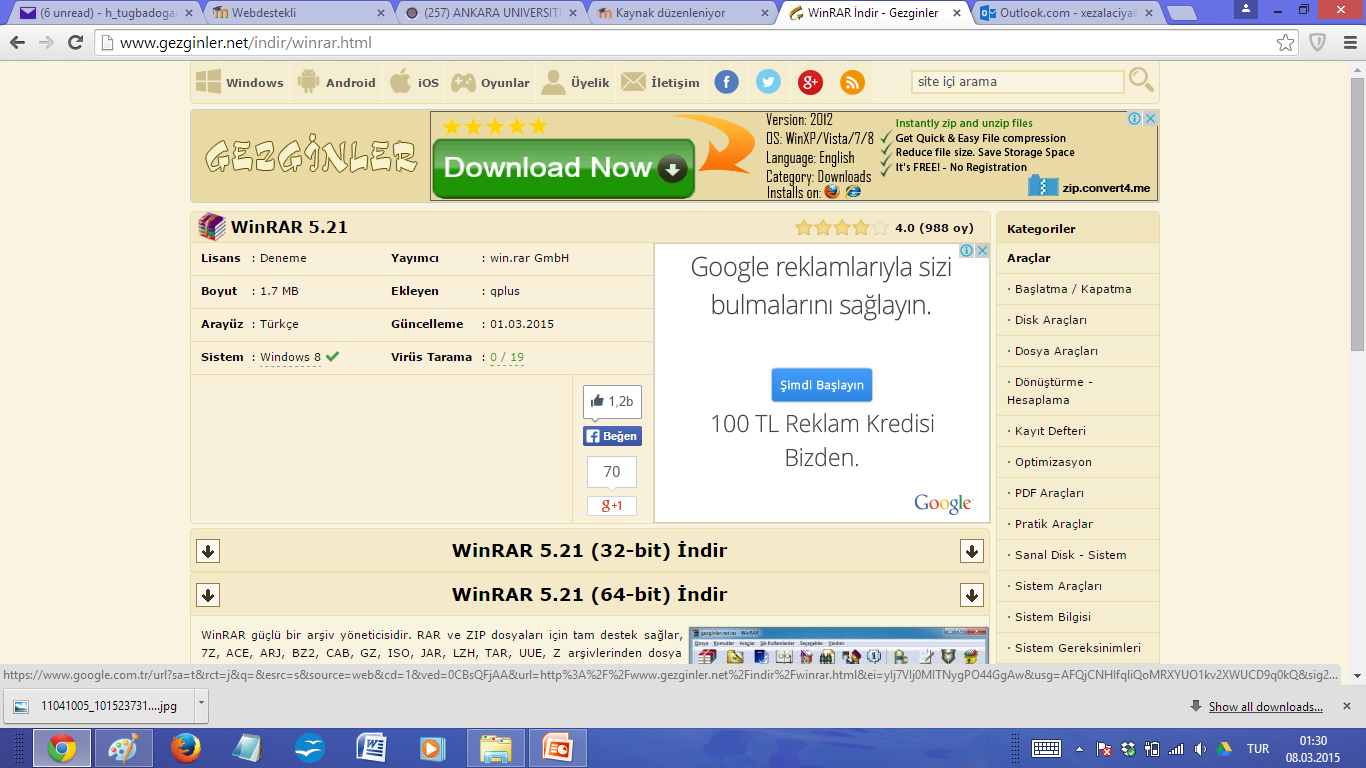 wınrar
1. Adım wınrar dosyasını ındırın
http://www.gezginler.net/indir/winrar.html
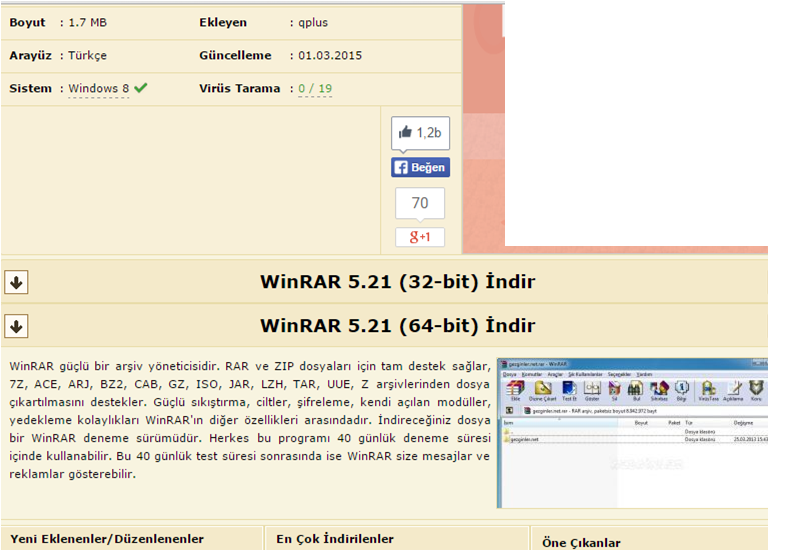 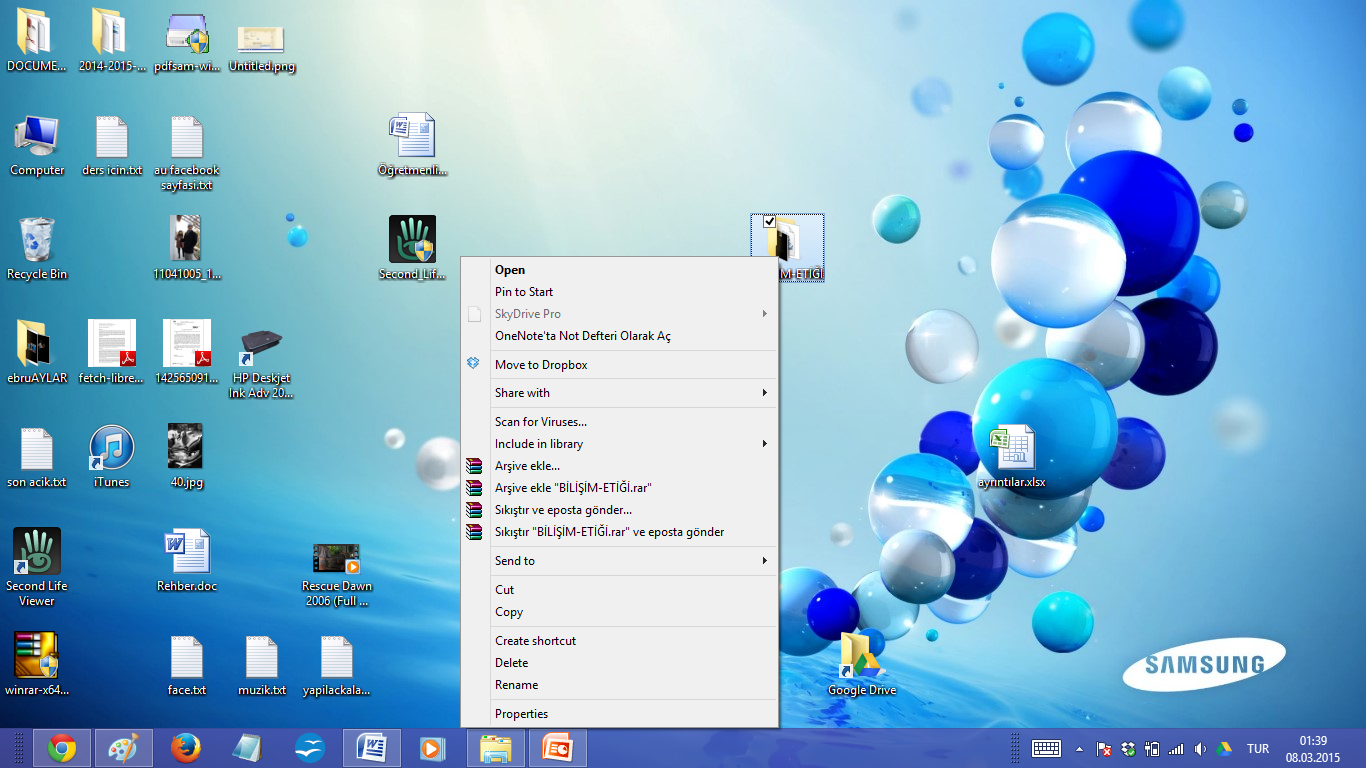 Sıkıştırılan dosyayı yeniden kullanmak için…
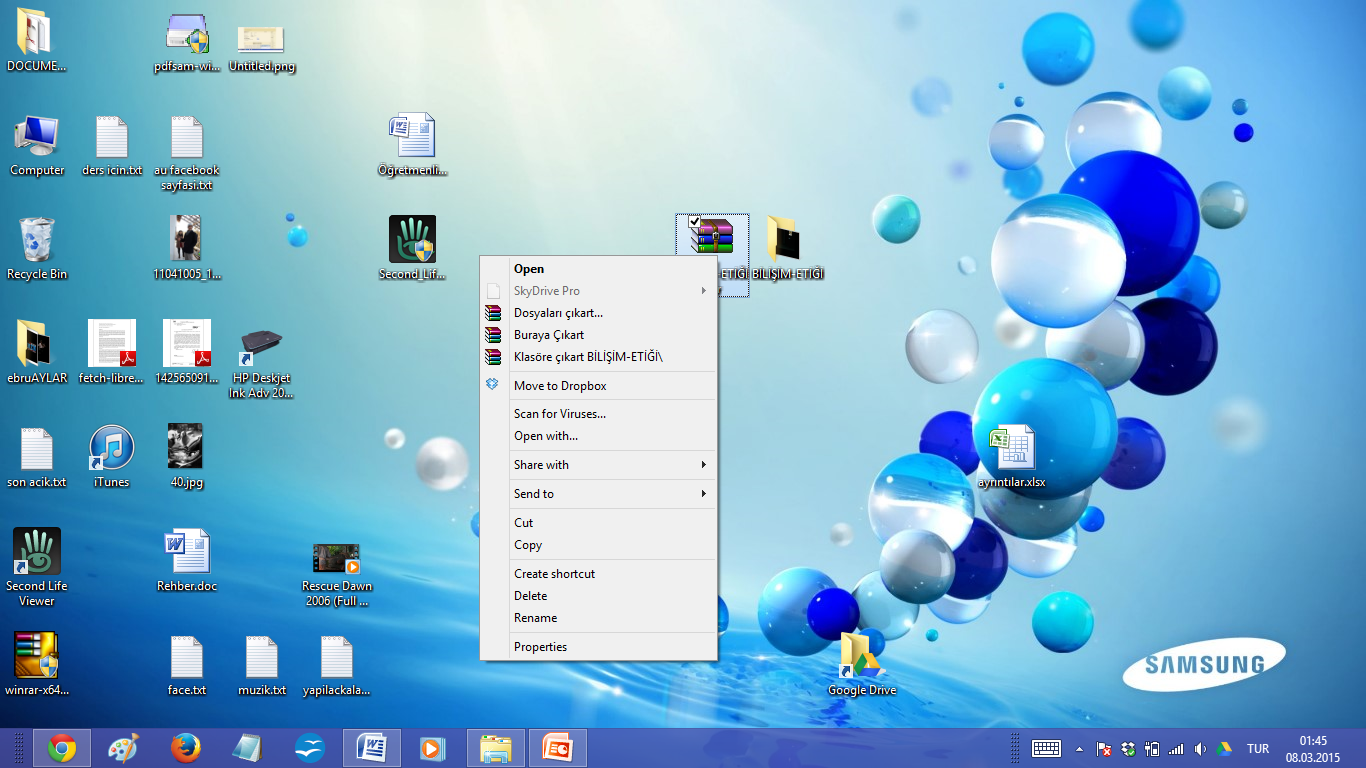 Dosyayı farklı parçalara ayırmak içinSadece “arşive ekle”,”genel” seçeneklerı
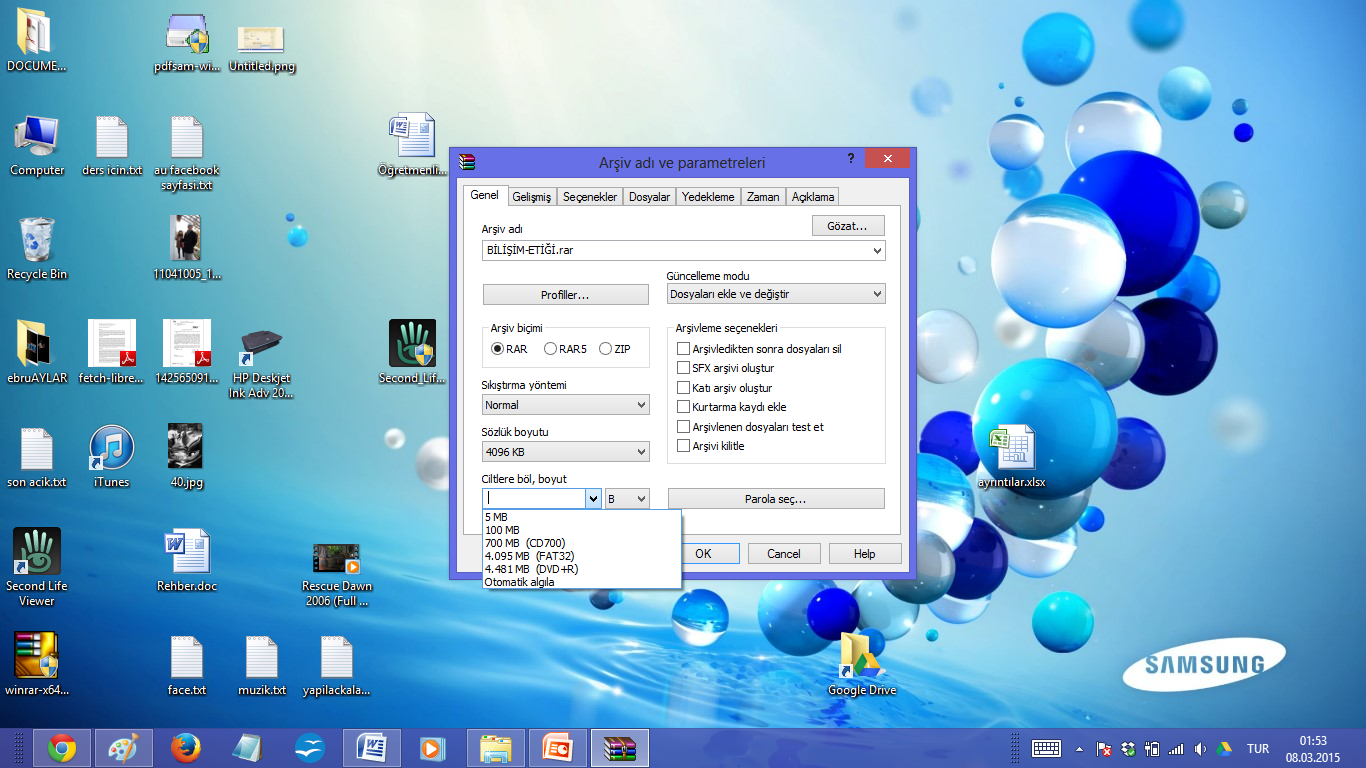 Google’dan dosya indirme
Dosya uzantıları
.pdf
.ppt- .pptx
.doc- docx
RESİM
.jpg
.png
.bmp
VİDEO
.mp4
.avi
.mpeg
Anahtar kelimeler:                  eğitim bilimleri .ppt
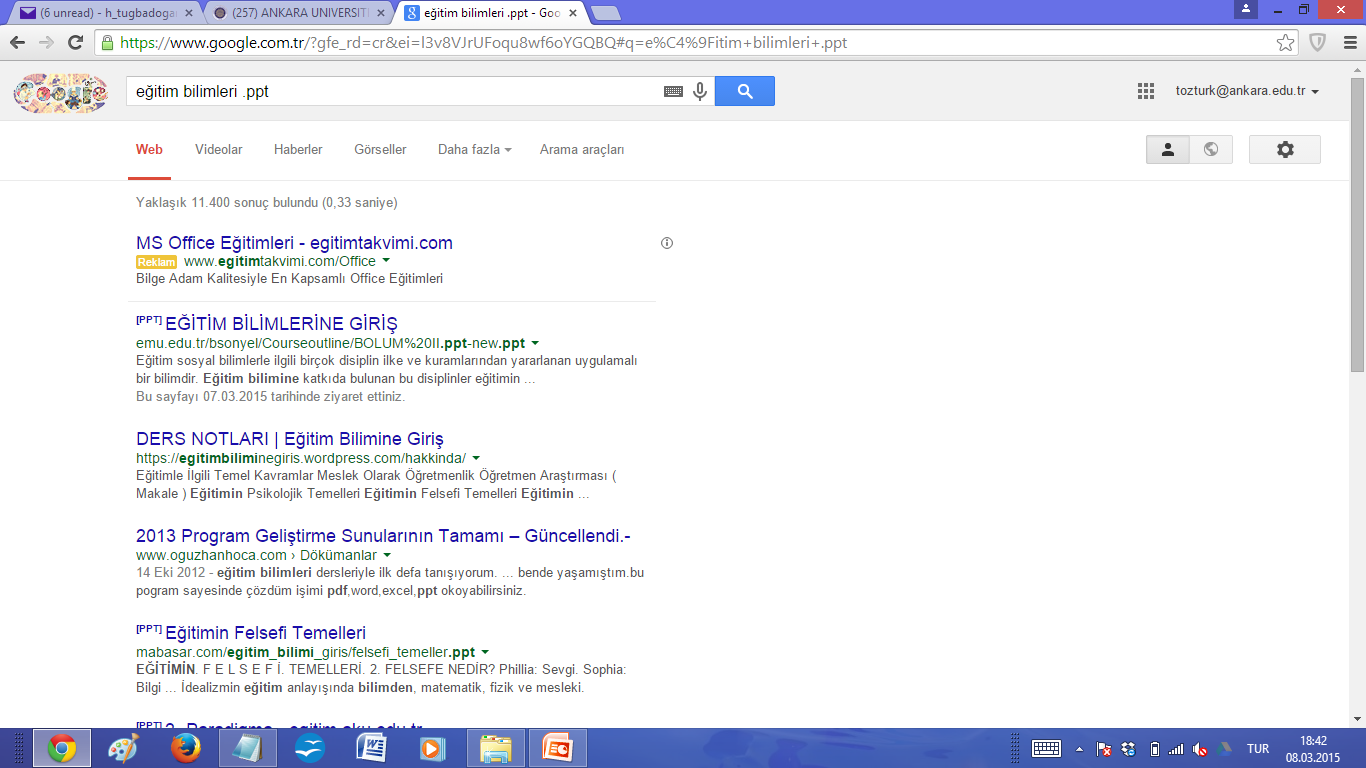 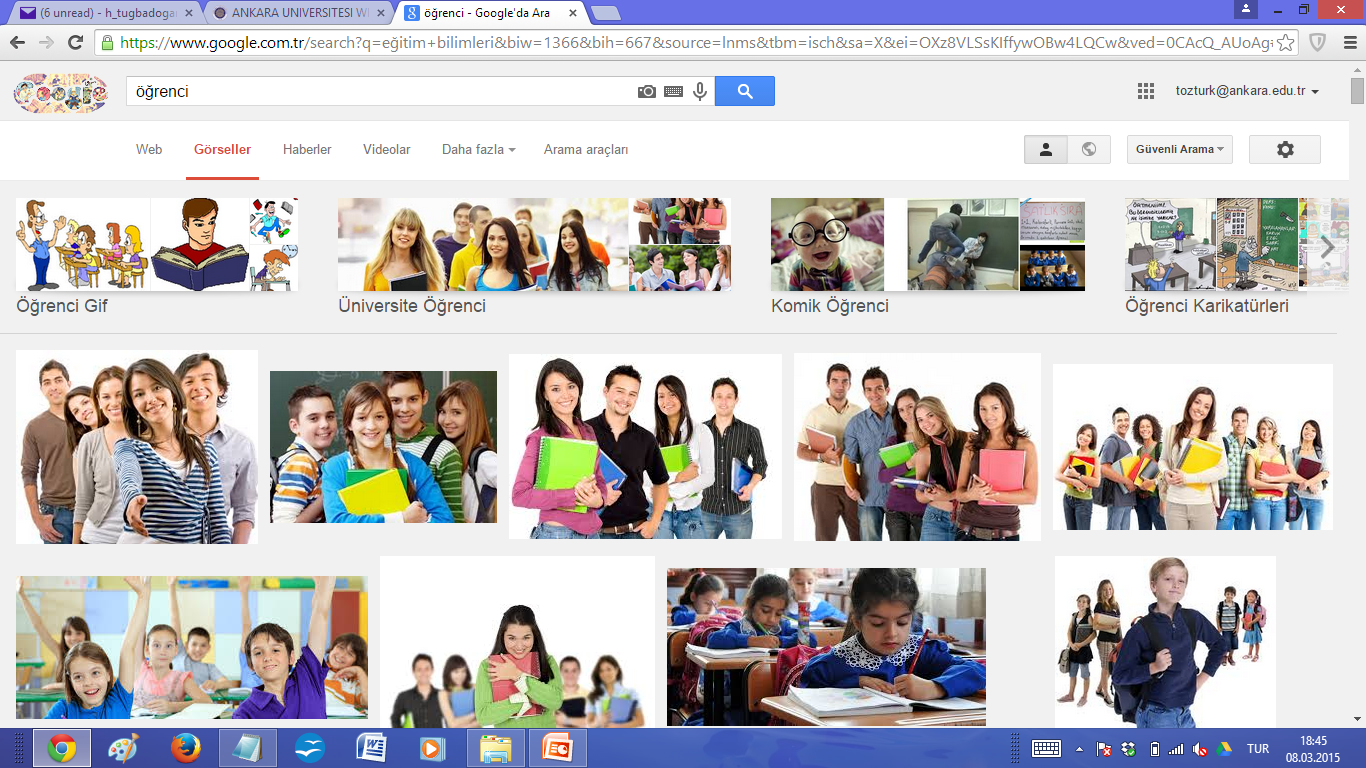 Google görseller ve video